Application of coupled surface and subsurface hydrological modeling in hydrology-based reclamation of mine lands
Chang Liao
Teklu K. Tesfa
Z Fred Zhang
[Speaker Notes: About the Image: PNNL Aerial Photo
Aerial photo of the Pacific Northwest National Laboratory campus from the west.
https://www.flickr.com/photos/pnnl/42712951642/in/album-72157670058514908/]
Motivation
Both surface and subsurface flow provide seepage pathways for contaminant transport from mine lands. 
Effective reclamation of mine lands must incorporate detailed understanding of both surface and subsurface hydrological processes including their interaction. 
Coupled surface (SW) and groundwater (GW) hydrological modeling is needed to simulate the surface and subsurface water flow considering their interactions.
2
Objectives
Use the coupled USDA Soil & Water Assessment Tool (SWAT)  and USGS modular finite-difference flow model (MODFLOW) to simulate the GW-SW flow in the Tin Pan watershed.

Model simulation results are used 
as inputs to a site-scale (SS) simulation of water balance and contaminant transport
to support the design of reclamation technique of mine lands.
3
Coupled surface water and groundwater flow model
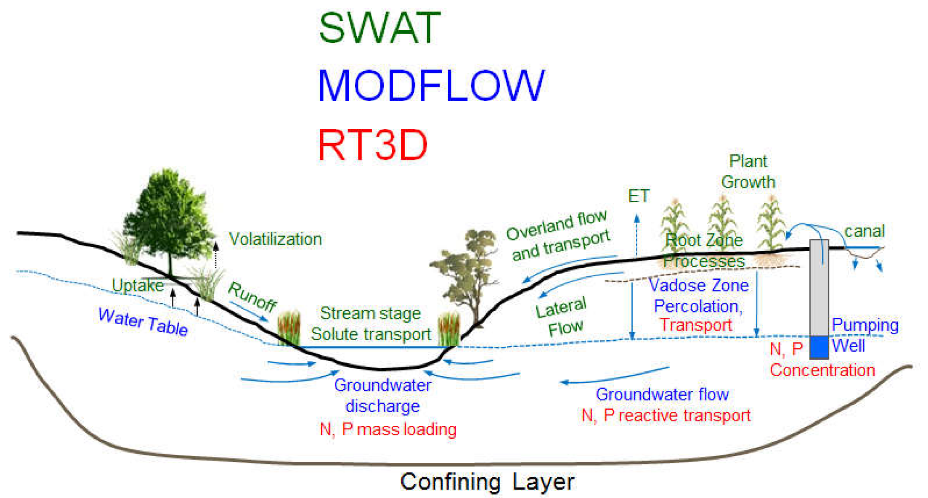 surface water
groundwater
The SWAT-MODFLOW (2017) is a coupled hydrologic model that combines the SWAT and MODFLOW to provide a comprehensive coupled hydrologic model for watershed systems.
4
Study area
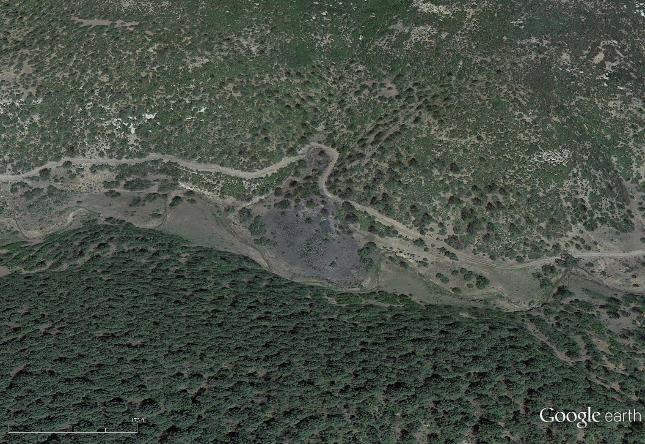 Small Gob Pile
Tin Pan watershed
about 9 km from west to east
area of 42.0 km2
Valley road
Valley Road
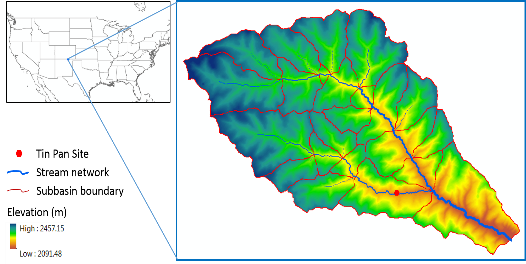 Tributary channel
Tin Pan Mine Gob
Large Gob Pile
Tin Pan Canyon Stream
Mining waste site
5
Data list
6
Land use and land cover
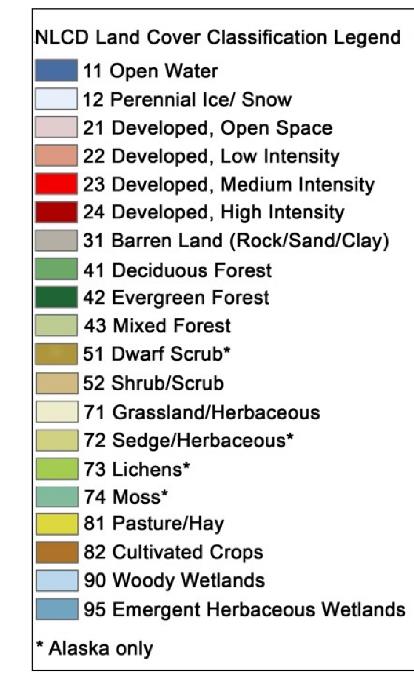 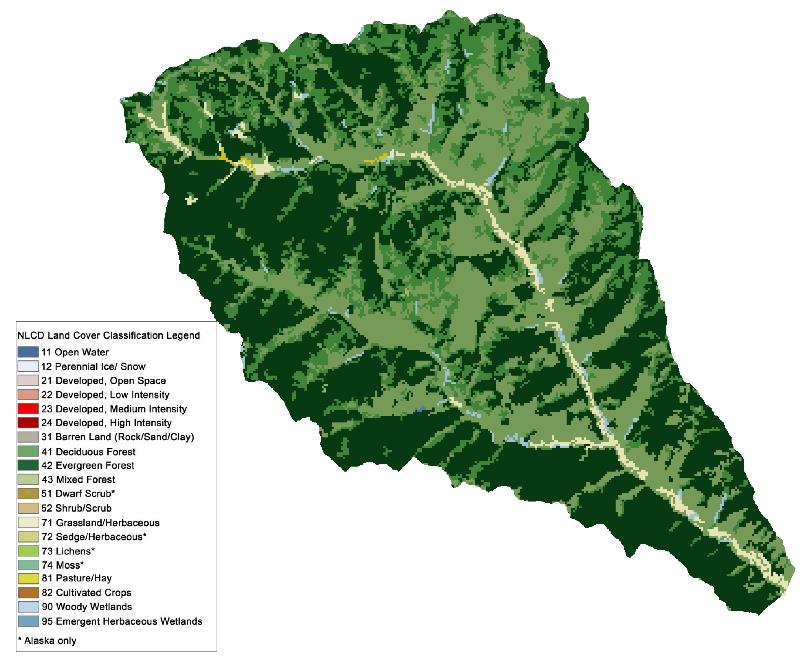 (NLCD 2001)
7
Soil properties
Soil thickness: 0.3 and 2 m
Soil saturated hydraulic conductivity: 0.9 to 5.6 m/d
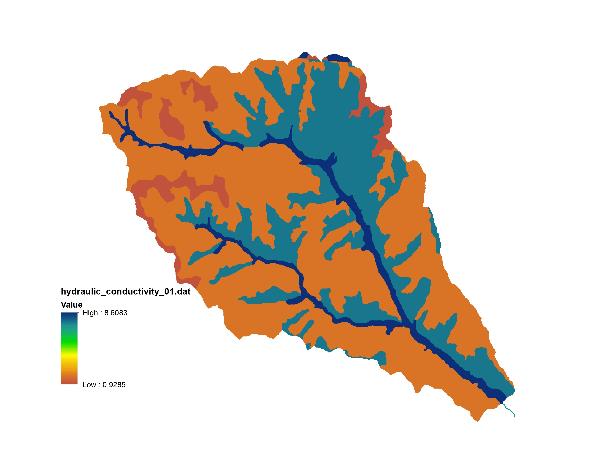 8
Groundwater aquifer
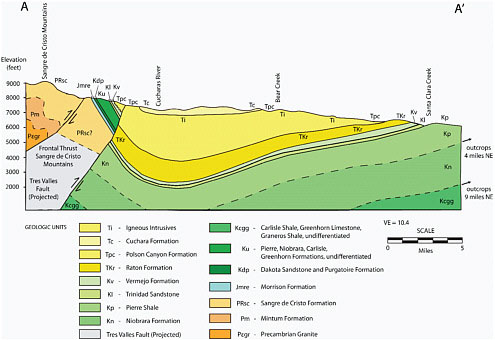 Groundwater aquifers were defined using soil and geological data.
(Council, N. R. 2010.)
9
Spatial discretization
The groundwater divide was used as the horizontal spatial extent.
The horizontal spatial resolution is 10 m x 10 m.
A domain of ~2.3 million grid cells (939 x 833 x 3) was defined.
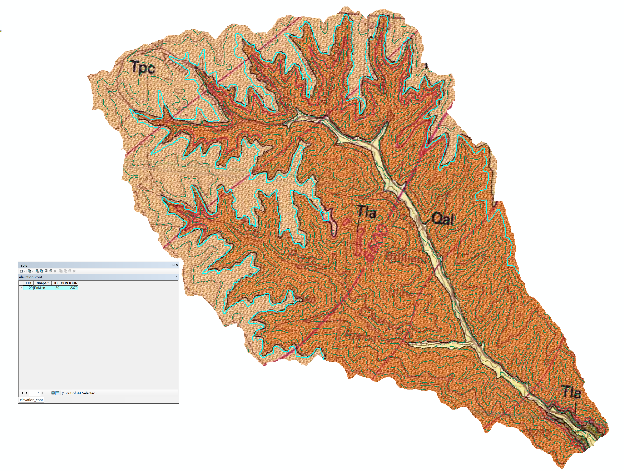 Tpc: 
Tla: 
Oal:
(USGS open report map I-2266)
10
Coupling
The SWAT model and MODFLOW model have the same horizontal spatial resolution (10.0m) and extent (watershed boundary). 
Both models have the same temporal resolution (daily time step).
Several linking files were prepared to map SWAT hydrological response units (HRUs) with MODFLOW grids. 
SWAT and MODFLOW interact at the interface of the two domains.
The three-dimensional, multi-species, reactive transport (RT3D) component was not activated in our simulation.
11
Results: Stream discharge (m3/month)
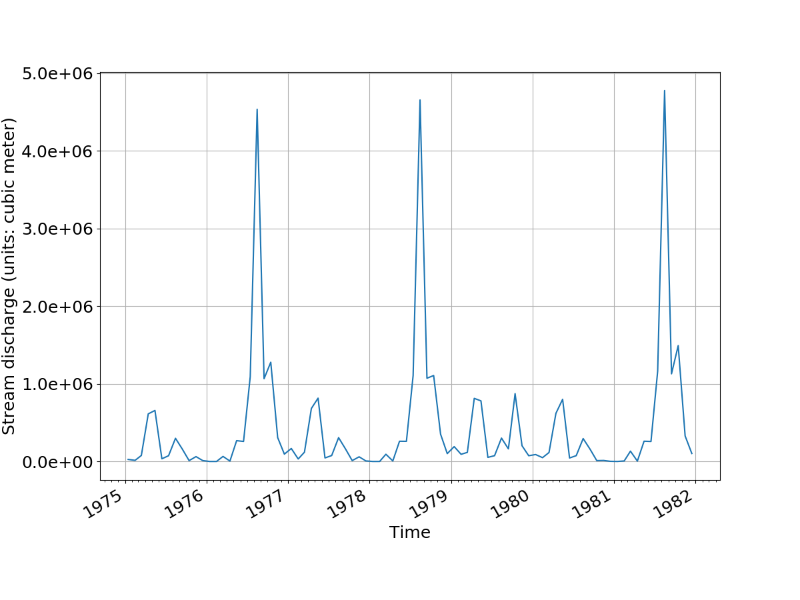 At the outlet
At the outlet: between about 0 and >4x106 m3/month 
Near the Tin Pan site: 
similar time series pattern
on average, it is about 30% of the total discharge
12
Potential Evapotranspiration (PET, mm/month)
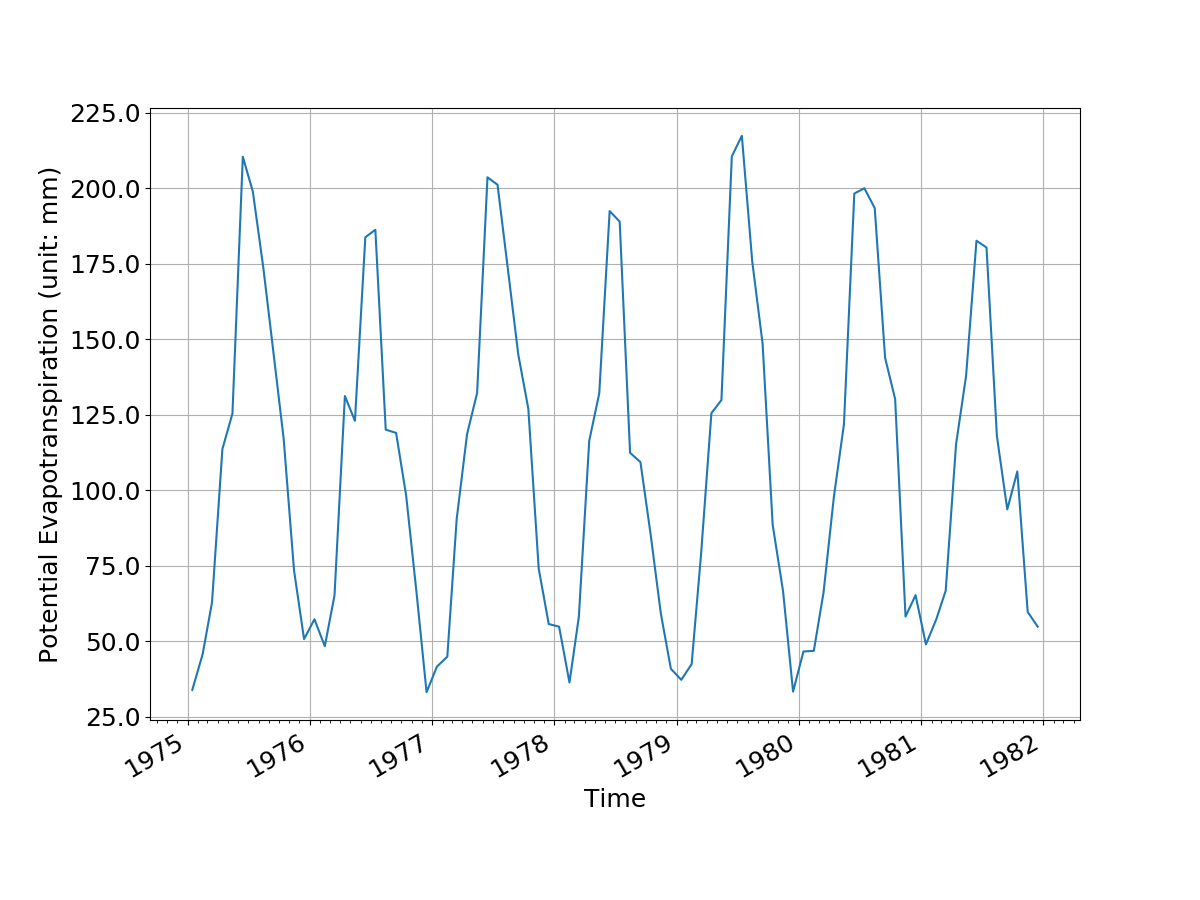 Summer: ~200 mm/month
Winter: ~50 mm/month
13
Water Table Elevation (m)
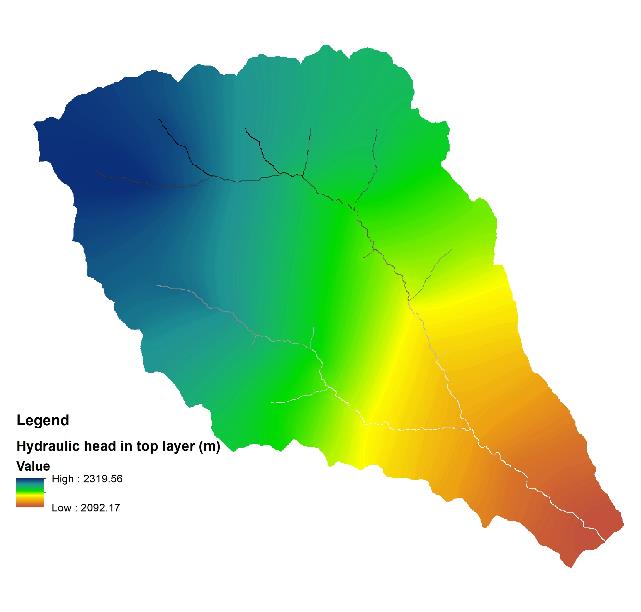 Water table follows the surface topography and ranges between 2092 and 2320 m asl.
Stream networks influence the water table due to GW-SW interactions.
14
Water table near Tin Pan Site
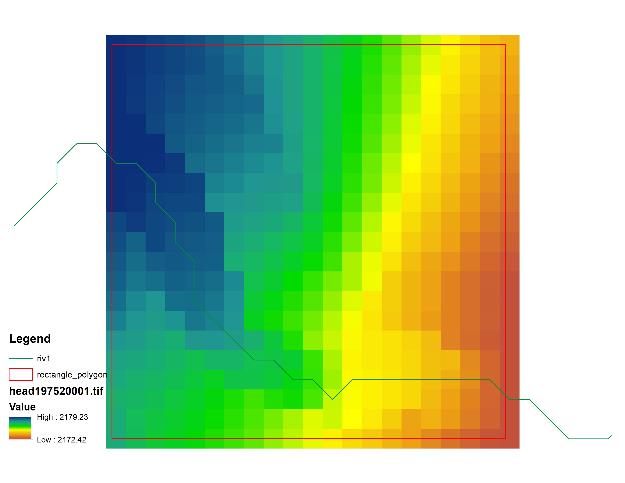 Water table near the Tin Pan site is 2~30 m below land surface.
The closer to stream channel, the smaller the water table depth is (< 5 meter).
200 m
15
Vertical groundwater flow (m3/day) (positive downward)
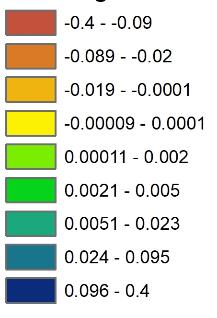 On the spatial domain, vertical groundwater flow mainly occurs near stream networks.

Surface water recharges groundwater in high elevation near headwater.

Groundwater recharges stream water in the lower elevation.
Jan. 2, 1975
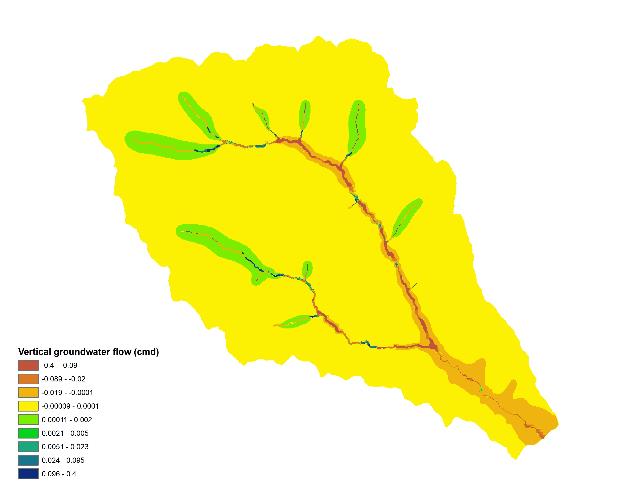 16
Vertical groundwater flow near Tin Pan site
The GW vertical flow is much faster (~0.1 m3/d) near stream channel than away from the stream. 
Stream water recharges groundwater slowly (~0.1 m3/d).
Jan. 2, 1975
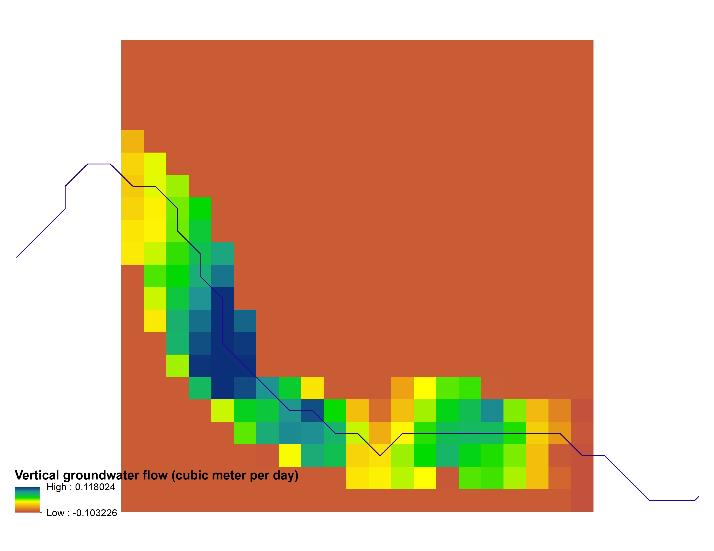 Stream channel
17
Horizontal groundwater flow near Tin Pan site
Much faster (~0.55 m3/d) near stream channel. 
Horizontal flow rate ~ 10X the vertical flow rate.
Consider flow in both X and Y directions, ~1.5 m3/m2/yr groundwater flows
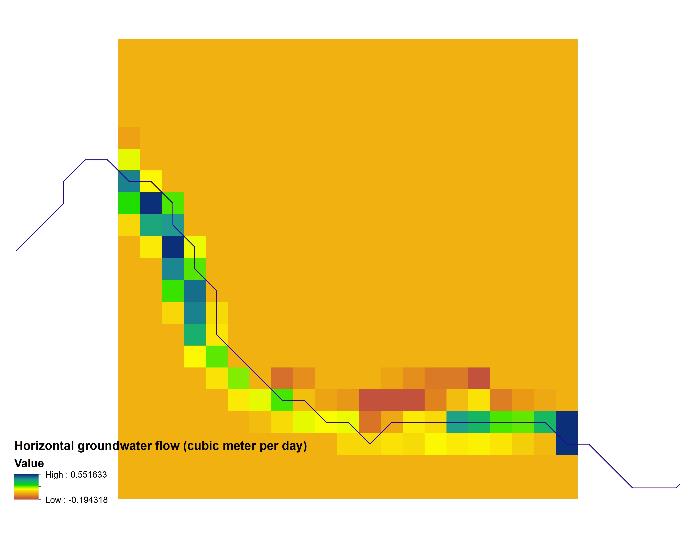 Stream channel
18
Recharge from soil to groundwater
The recharge rate ranges between 0 and 1.1 m3/d (over an area 100 m2)
Recharge rate is generally <0.1 m3/d.
A site-scale simulation of flow is conducted separately to better predict recharge rate under different conditions of grading, vegetation, and precipatation.
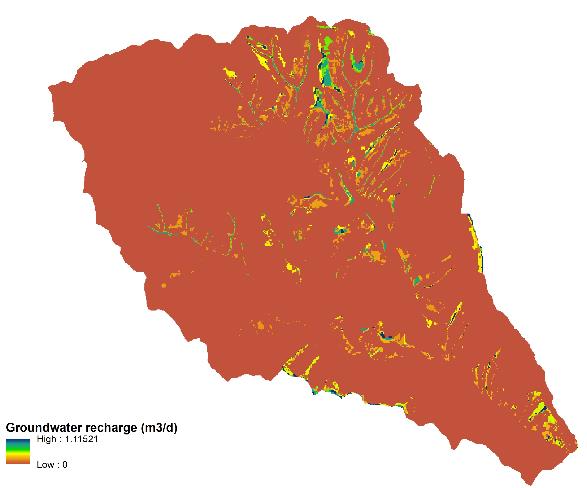 19
Integrated Watershed (WS) and Site-Scale (SS) Models
The WS model provides for the SS the boundary conditions
GW level
PET
The SS model can provide for the WS model flux rates of water and contaminants if the impacts of different reclamation on the GW/SW will be investigated
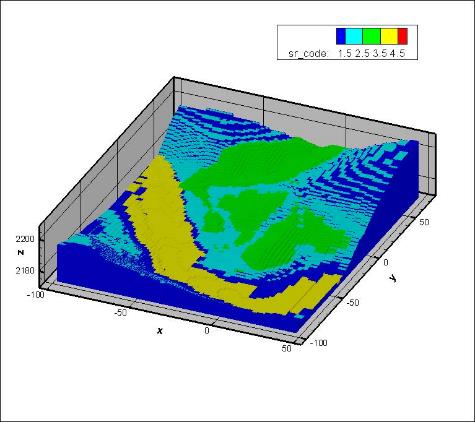 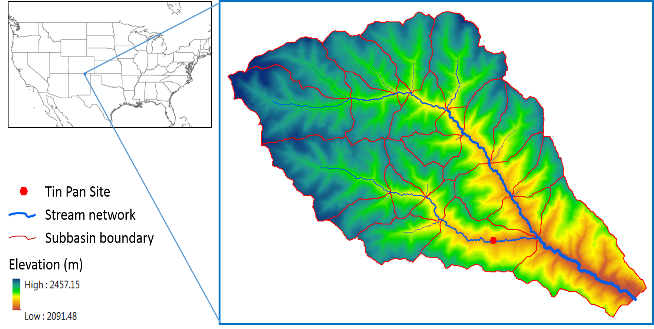 20
Summary
Both horizonal and vertical groundwater flow pass through Tin Pan site.
Contaminants from the mine piles may enter the groundwater and surface water systems and be carried away and hence poses a risk to the environment.
The flux of water and hence the dissolved contaminants can be reduced by proper reclamation that promotes evapotranspiration.
21
Acknowledgement
This work was supported by interagency agreement S17PG00002 between Department of the Interior, Office of Surface Mining Reclamation and Enforcement and Department of Energy, Pacific Northwest National Laboratory.
22
Reference
Liao C, TK Tesfa, ZF Zhang and R Leung. 2019. A Python package for parallel model calibration. MODFLOW and More 2019 June 2 – 5, 2019 in Golden, Colorado.
Neitsch, S., Arnold, J., Kiniry, J., Williams, J. R., & King, K. W. (2005). SWAT2009 Theoretical Documentation. Texas Water Ressources Institute Technical Report, (406).
Niswonger, R. G., Panday, S., & Ibaraki, M. (2011). MODFLOW-NWT, a Newton formulation for MODFLOW-2005. US Geological Survey Techniques and Methods, 6, A37.
Geologic and structure-contour map of the Raton 30' X 60' quadrangle, Colfax and Union Counties, New Mexico, and Las Animas County, Colorado.
Bailey, R. T., Wible, T. C., Arabi, M., Records, R. M., and Ditty, J. ( 2016) Assessing regional‐scale spatio‐temporal patterns of groundwater–surface water interactions using a coupled SWAT‐MODFLOW model. Hydrol. Process., 30: 4420– 4433. doi: 10.1002/hyp.10933.
Council, N. R. (2010). Management and effects of coalbed methane produced water in the Western United States. National Academies Press.
23
24
SWAT model
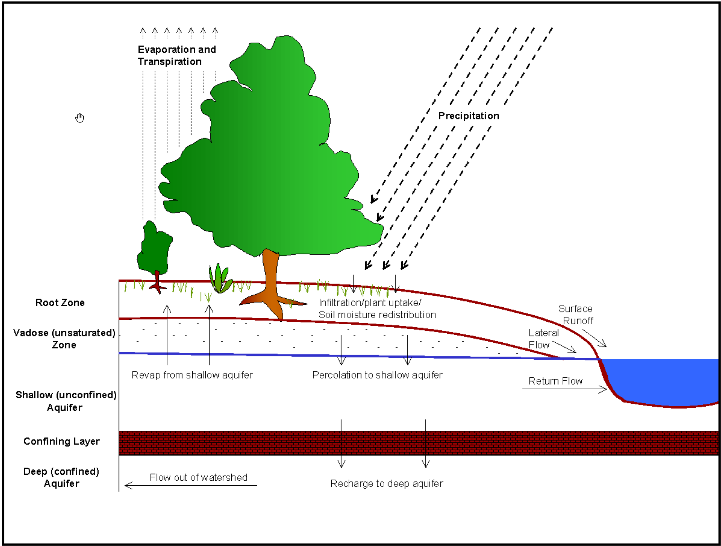 SWAT is a watershed to river basin-scale model used to simulate the quality and quantity of surface and ground water and predict the environmental impact of land use, land management practices, and climate change.
(SWAT 2009 Theoretical Documentation)
25
SWAT model
DEM at 10m resolution and NHD data were used to delineate the watershed boundary and stream networks.
LUCC, Soil type and surface slope were used to define a total of 417 Hydrologic Response Unit (HRUs). 
Gap filling was used to prepare daily temperature and precipitation data from 1975 to 1981.
26
MODFLOW model
MODFLOW is the USGS's modular hydrologic model. MODFLOW is considered an international standard for simulating and predicting groundwater conditions and groundwater/surface-water interactions.
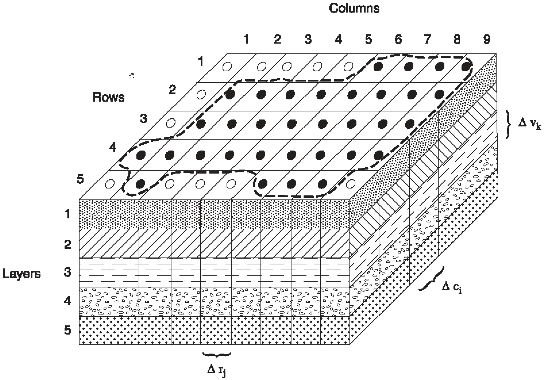 (Harbaugh, Arlen W, MODFLOW 2005)
27
Model calibration
MODFLOW simulation is computationally expensive.
MODFLOW simulation in mountainous area is very sensitive to boundary conditions. Model convergence is a challenge.
We selected several parameter groups to calibrate the model. For example, spatial-explicit runoff curve numbers (CN2) were calibrated to improve groundwater recharge from SWAT to MODFLOW.
28
Model calibration using Python PEST
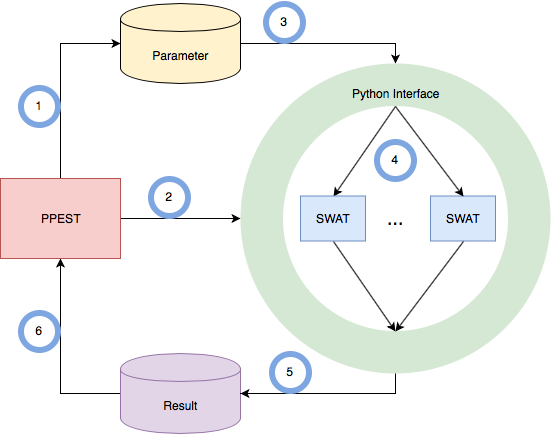 Automatic
Model independent
Parallel computing
(Liao, MODFLOW and more, 2019)
29